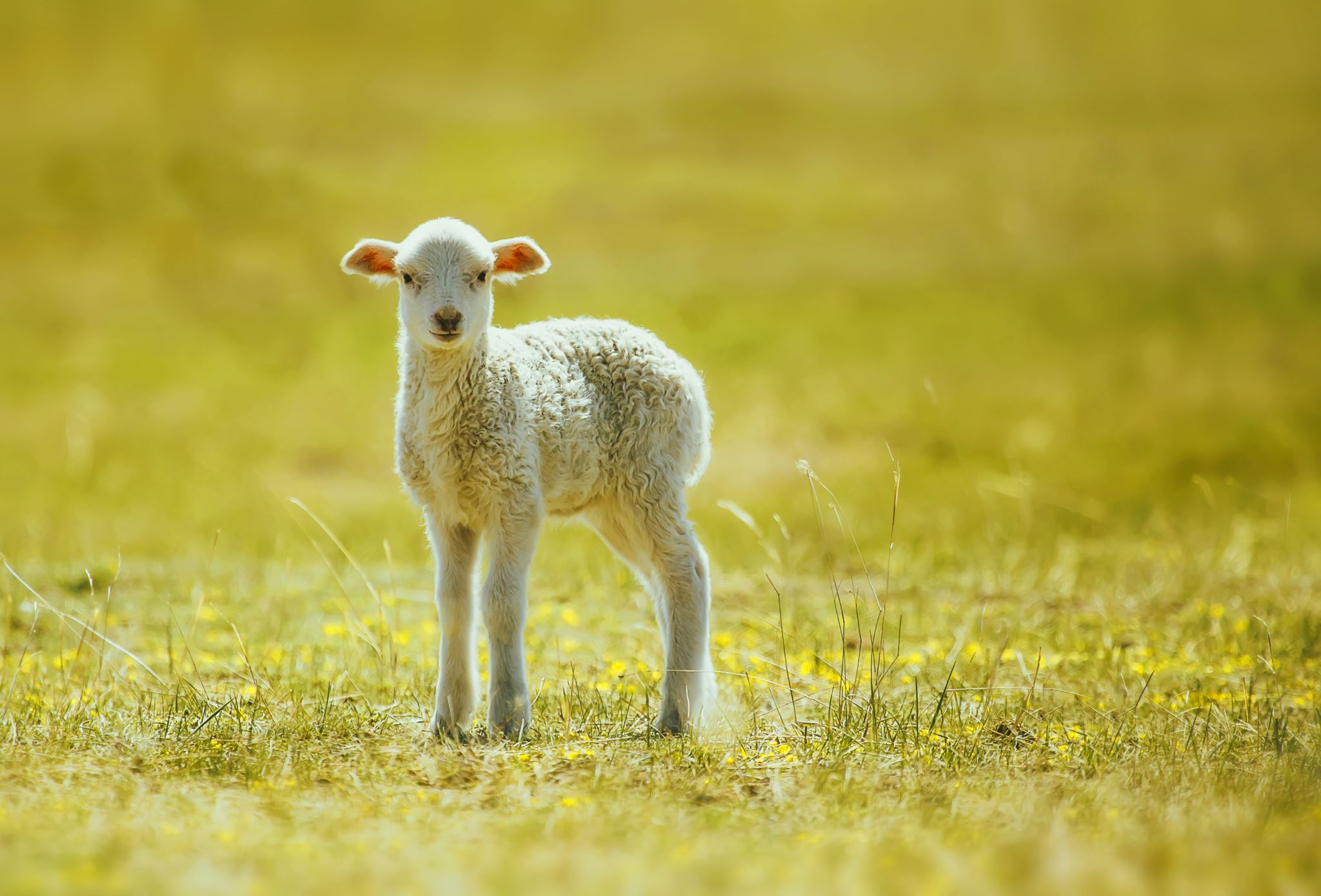 MARY HAD A LITTLE LAMB
MATTHEW 1: 18-25
I. MARY’S LAMB WAS A SPECIAL LAMB
A. HIS CONCEPTION WAS SPECIAL
I. MARY’S LAMB WAS A SPECIAL LAMB
B. HIS CONDUCT WAS SPECIAL
MIRACLES
MESSAGES
METHODS
I. MARY’S LAMB WAS A SPECIAL LAMB
C. HIS CLAIM WAS SPECIAL
TO BE THE SON OF GOD

TO BE GOD
II. MARY’S LAMB WAS A SACRIFICIAL LAMB
A) HE WAS A SPOTLESS LAMB
B) HE WAS A SUBMISSIVE LAMB
II. MARY’S LAMB WAS A SACRIFICIAL LAMB
C) HE WAS A SACRIFICIAL LAMB
III. MARY’S LAMB IS A SAVING LAMB
A) HE HAS THE POWER TO SAVE SINNERS
B) HE HAS THE POWER TO SECURE THE SAINTS
HE CAN CLEANSE SIN
HE CAN CONVERT SOULS
HE CAN CHANGE SINNERS
“Therefore, if anyone is in Christ, the new creation has come: The old has gone, the new is here! 
– 2 Corinthians 5:17
Do you know Mary’s Little Lamb?